Webový portál OSBD Prievidza na stránke:
www.najomne.sk
Prístup na portál www.najomne.sk majú všetci vlastníci a nájomcovia bytov v správe OSBD Prievidza. 
Prístup je možný až po prvotnej registrácii. Registrácia a používanie portálu je bezplatné.

OSBD Prievidza zabezpečilo všetkým vlastníkom a nájomcom bytov plný prístup ku všetkým sekciám
portálu.

Portál slúži na informovanie vlastníka o jeho byte (stav platieb za služby spojené s bývaním, 
výška aktuálnych záloh, stav Fondu prevádzky, údržby a opráv, ročné vyúčtovanie, 
odpočty meračov a iné).

Zaplatené platby nevidíte on-line, tak ako v banke, ale až po mesačnej uzávierke! 
Informácie na portál zasielame vždy po mesačnej uzávierke nájomného a účtovníctva na OSBD. 
Systém nie je synchronizovaný so stavom na OSBD Prievidza počas mesiaca, t.z. STAV NA PORTÁLI 
JE VŽDY K MINULÉMU MESIACU, k poslednej uzávierke stavu na OSBD Prievidza.
Platby zaplatené počas aktuálneho mesiaca, budú zúčtované v uzávierke koncom mesiaca. 

Informácie o zaplatených platbách a finančnom stave Vášho bytu v priebehu aktuálneho mesiaca 
dostanete na OSBD, kancelária oddelenia nájomného č.18 a č.19, tel. 046/51 554 18, 046/51 554 19, 
e-mail najomne@osbdpd.sk
1. Prihlásenie na portál:
Cez webový prehliadač zadajte adresu portálu www.najomne.sk a kliknite na Info o byte, potom 
vložte Vaše prihlasovacie údaje a kliknite na OK
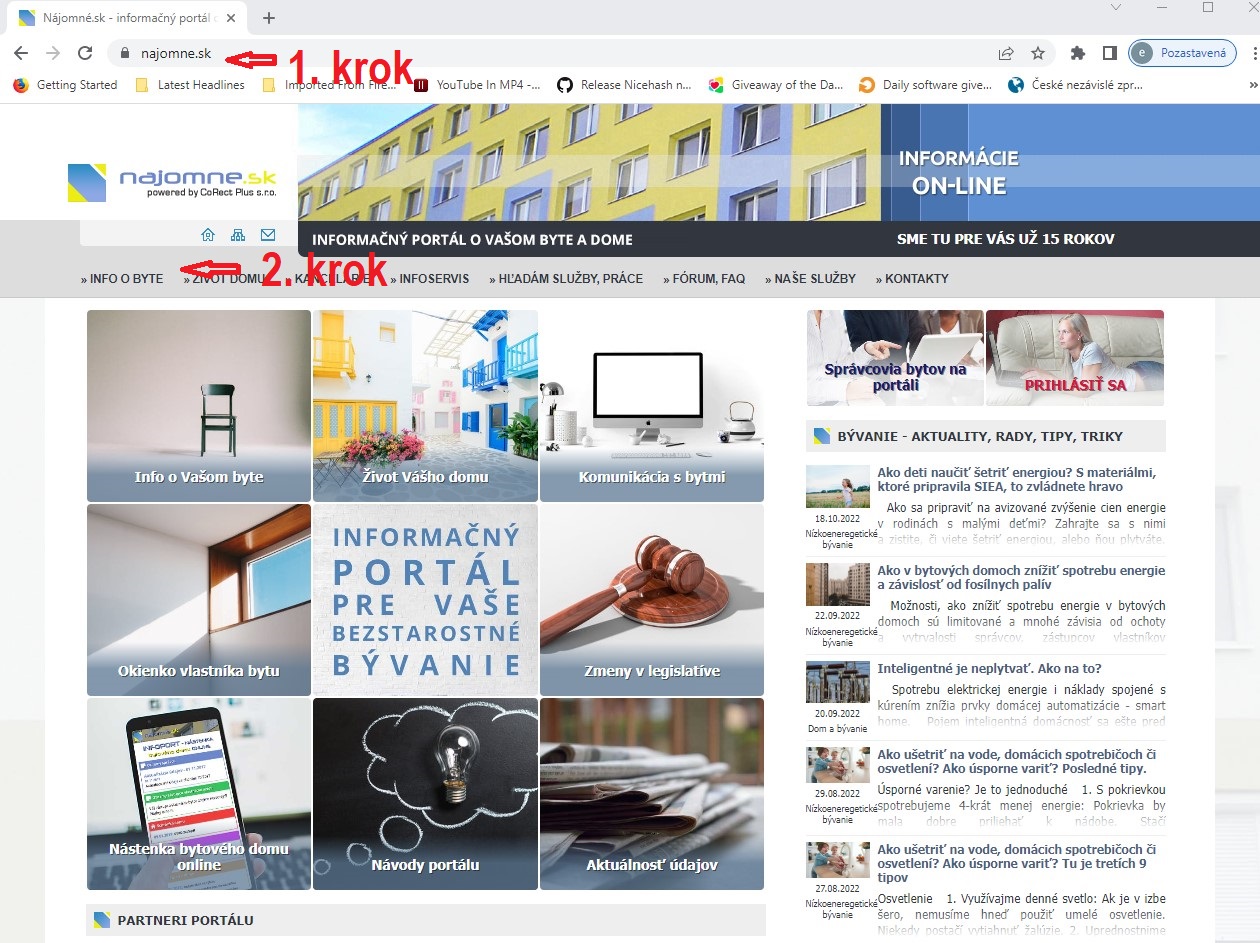 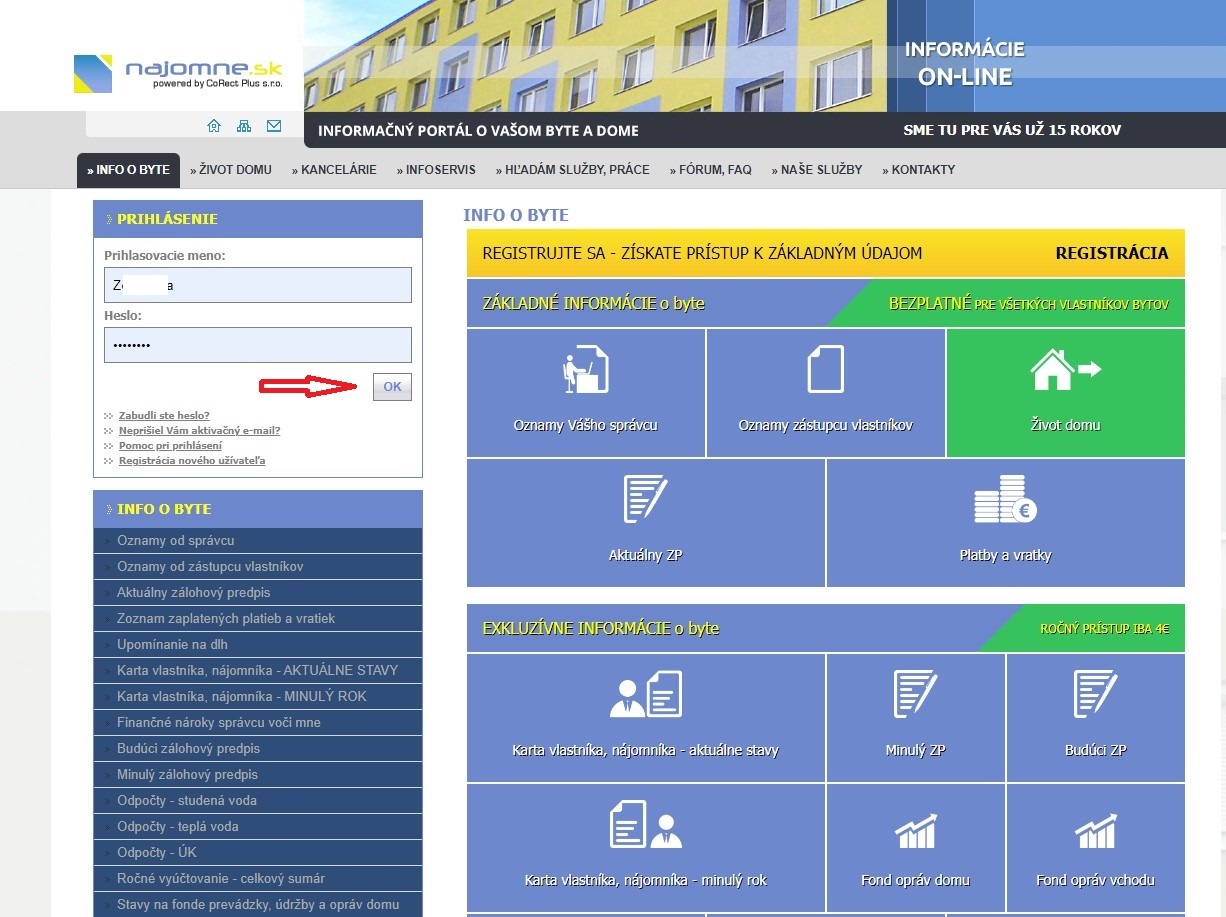 Po úspešnom prihlásení si volíte to čo chcete prezerať cez bočné menu (vľavo), alebo ikony (pravá časť obrazovky).
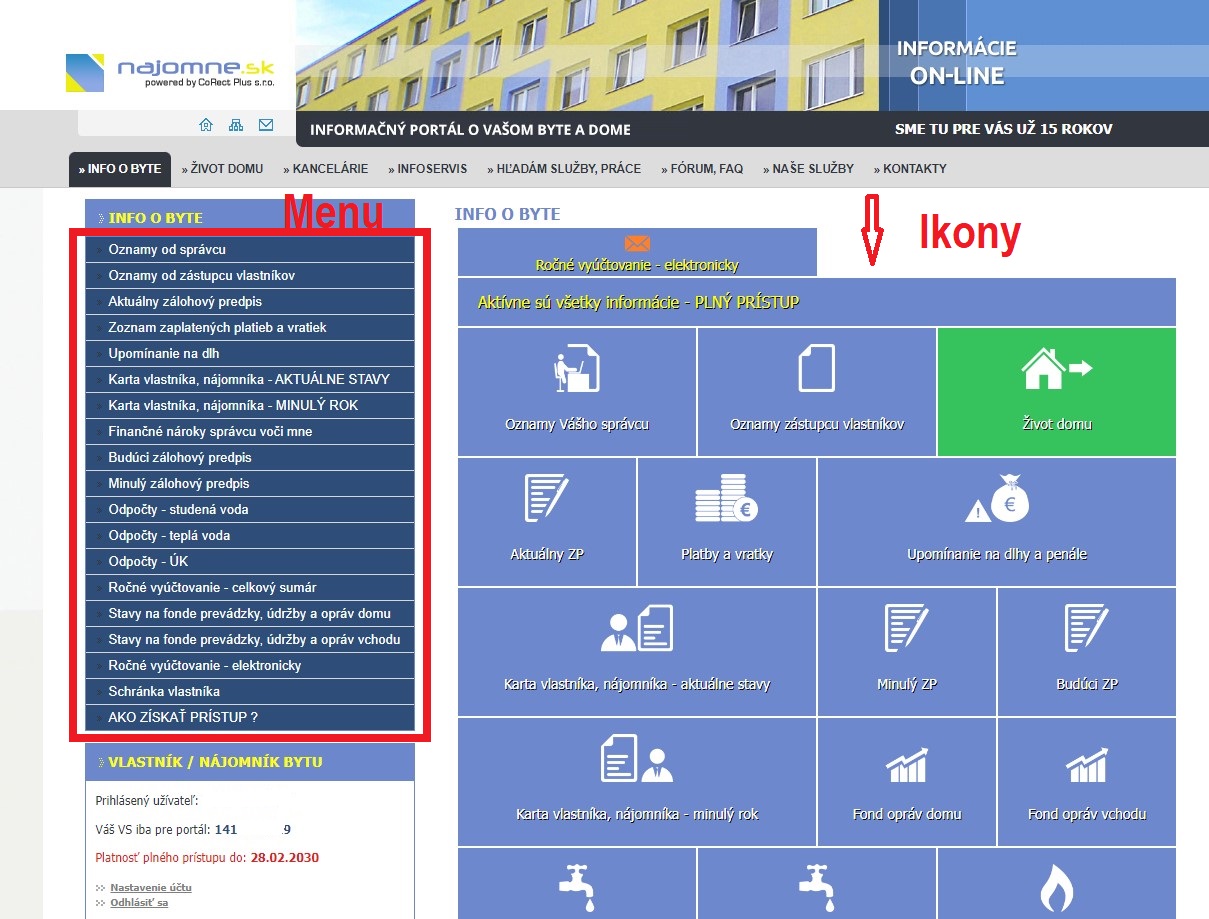 2. Ukážky obsahu jednotlivých výberov:
- Oznamy od správcu
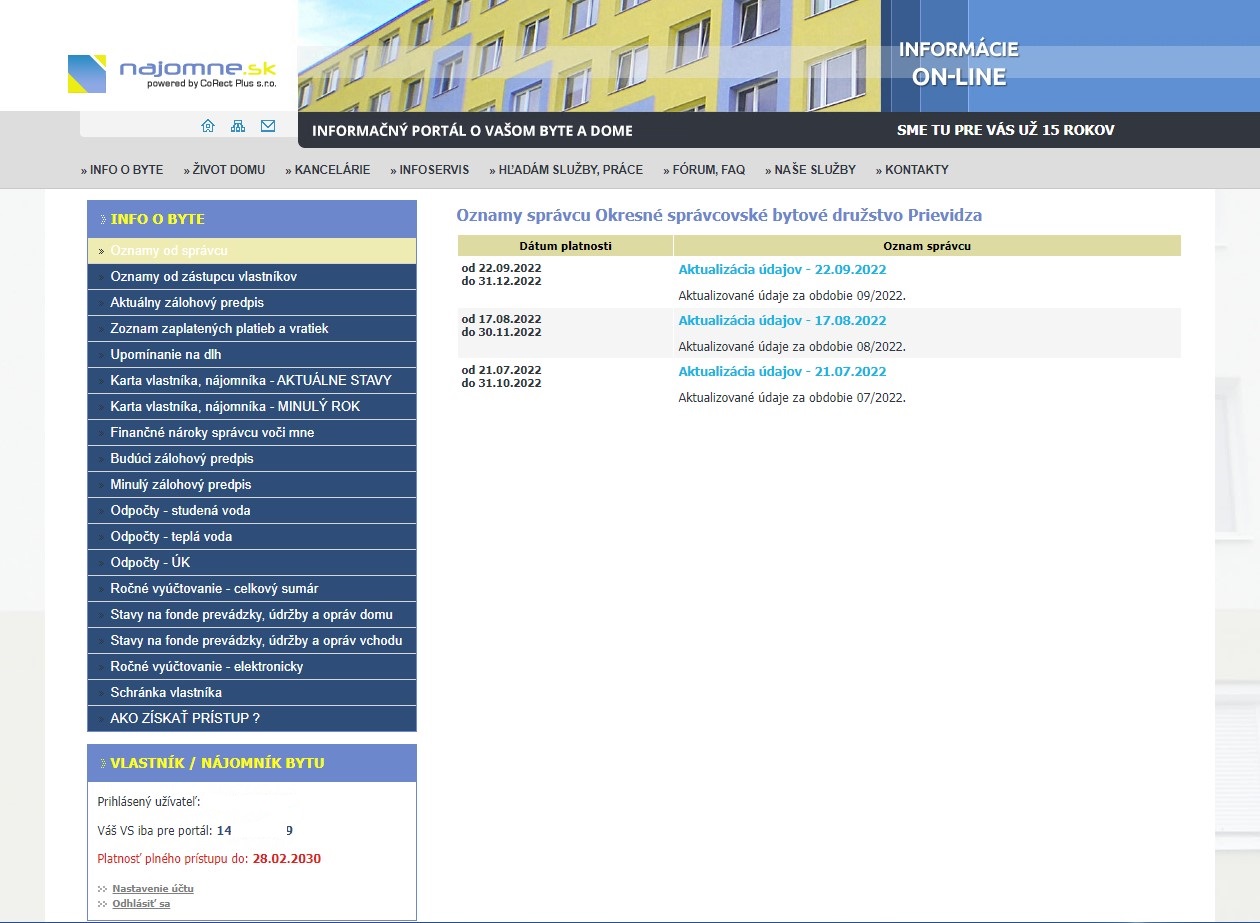 - Oznamy od zástupcu vlastníkov
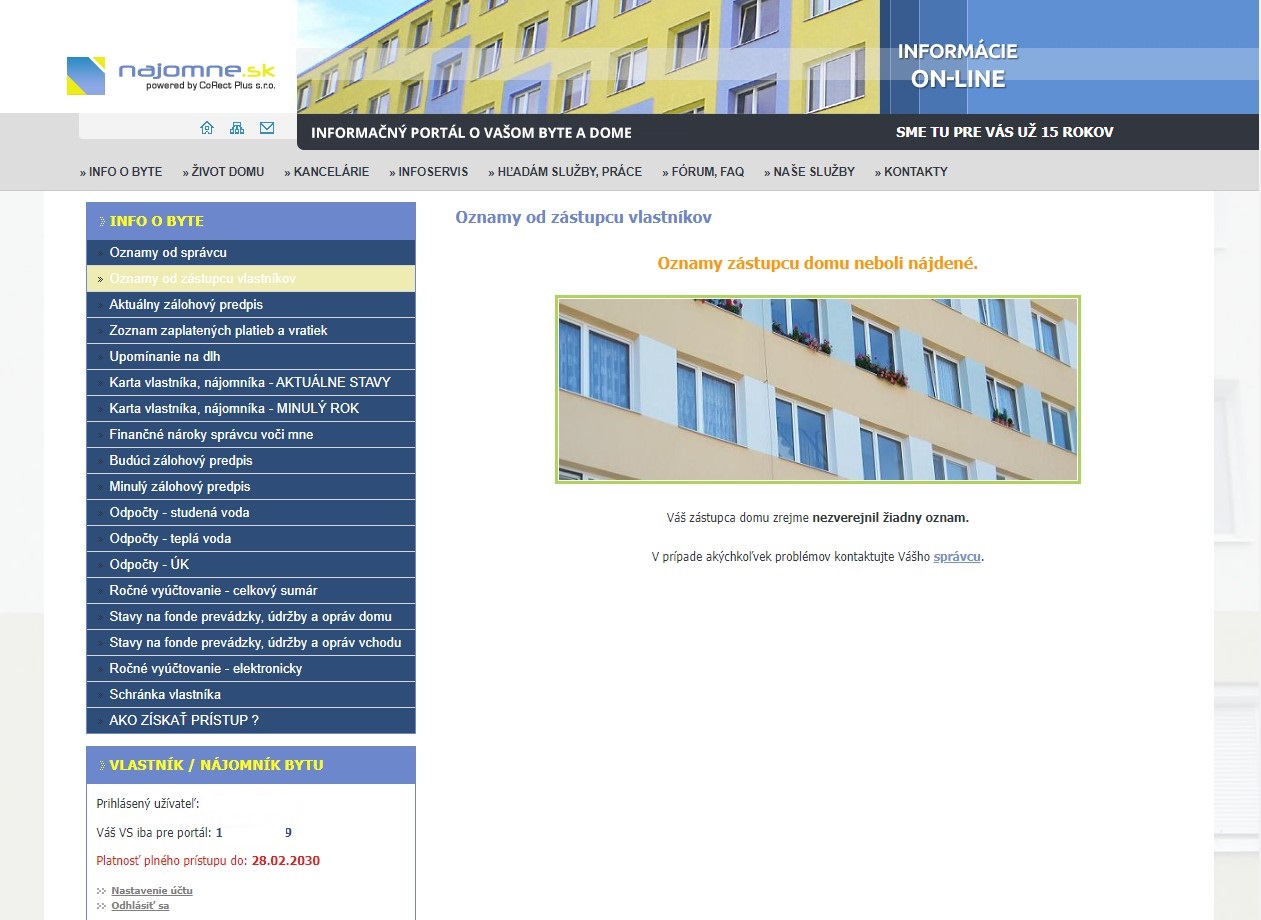 - Aktuálny zálohový predpis
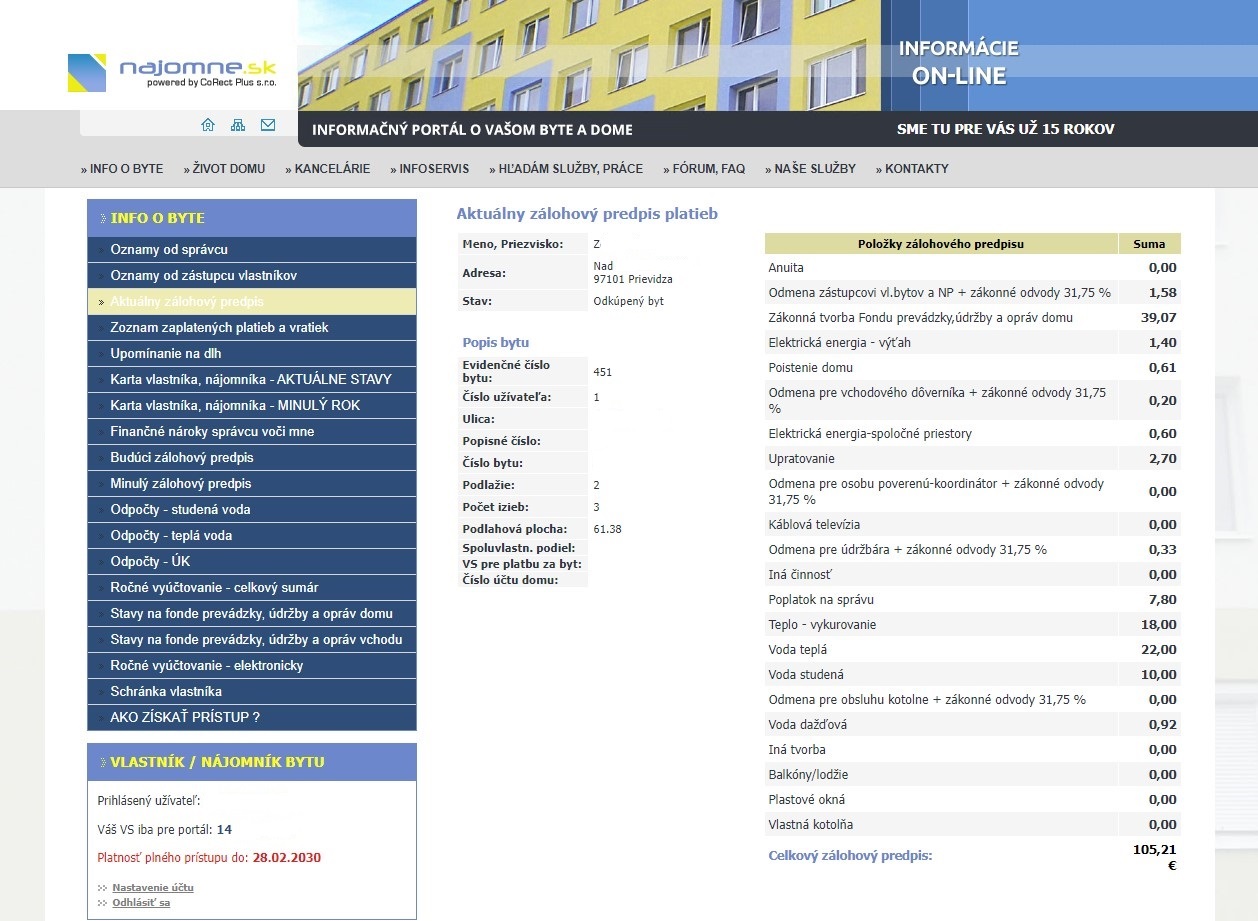 - Prehľad zaplatených platieb a vratiek – hore v rohu je dátum, ku ktorému sú informácie aktuálne!
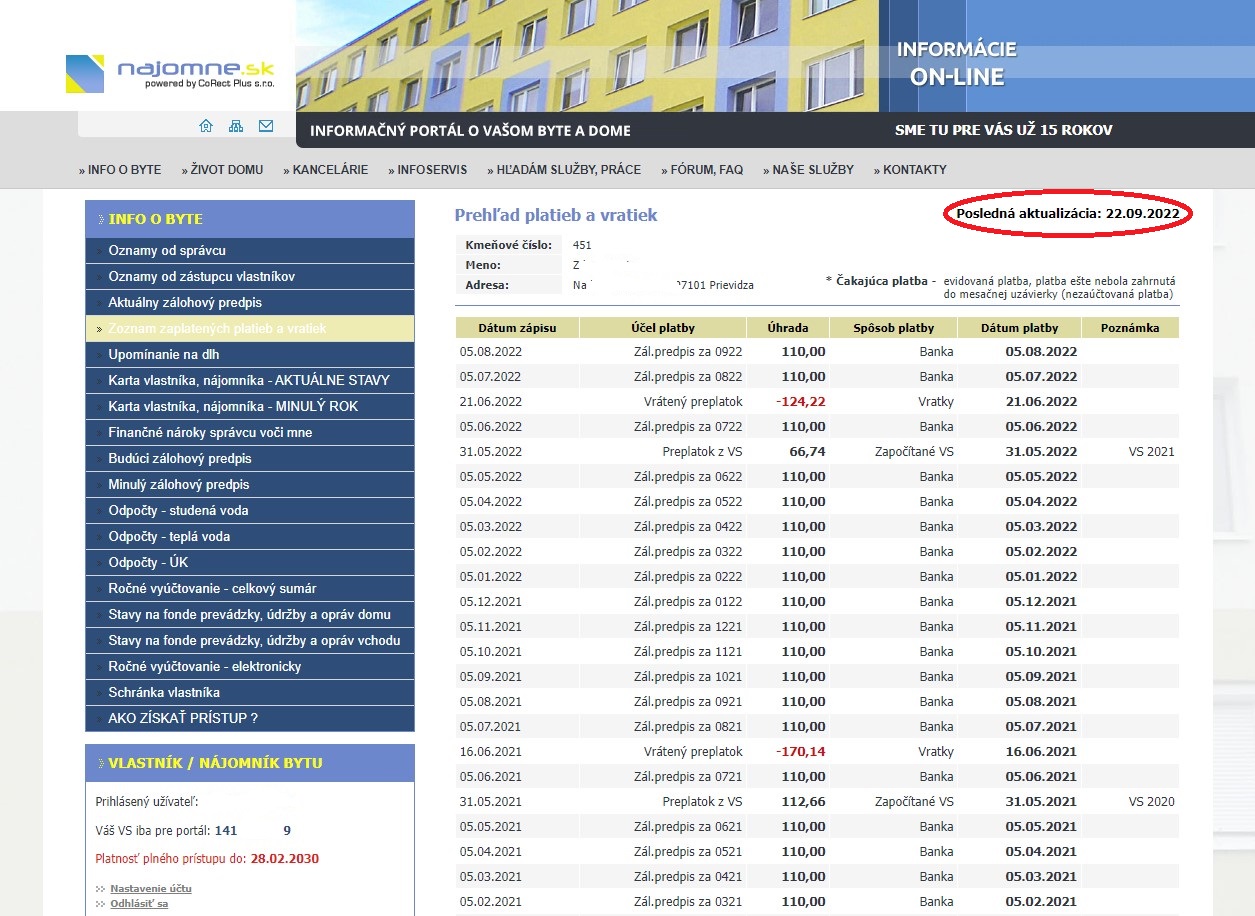 - Upomínanie na dlh
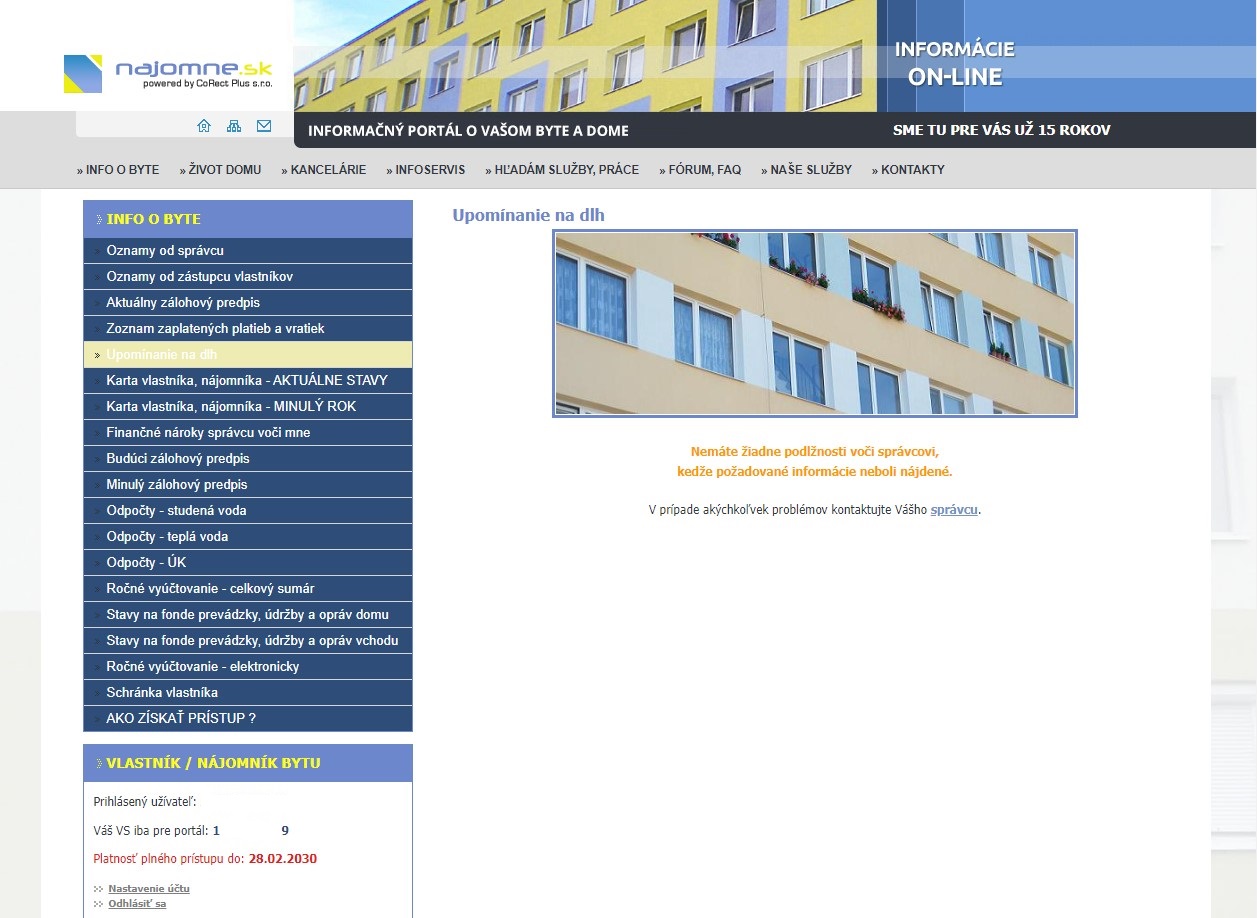 - Aktuálny rok – stav osobného účtu nájomného (napr. k poslednej uzávierke bol stav PREPLATOK 23,95 €)
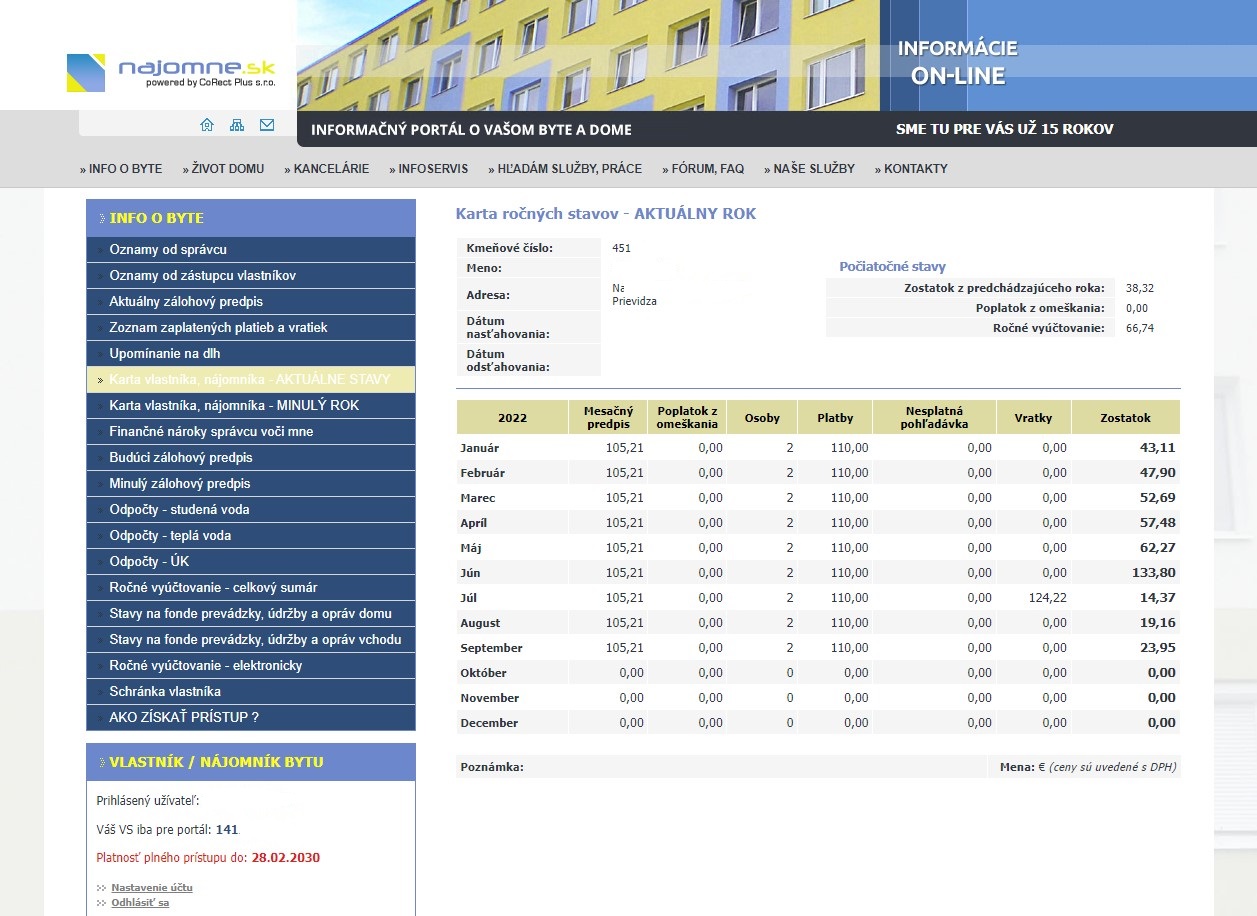 - Karta osobného účtu – minulý rok
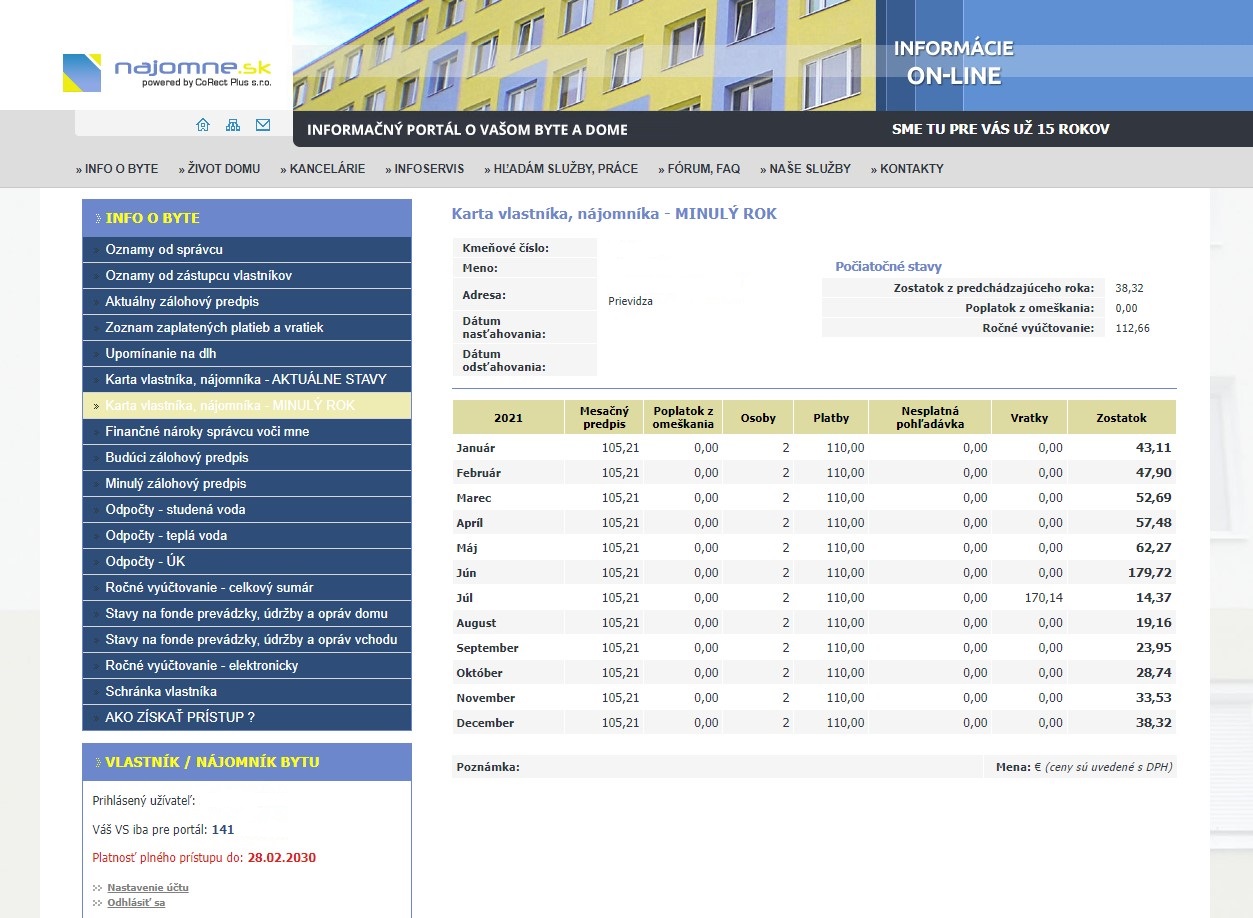 Stav je k 31.12.
Bude slúžiť ako 
počiatočný stav
budúceho roka
- Finančné nároky správcu voči mne (zmluvná pokuta, súdne trovy, exekúcie ...)
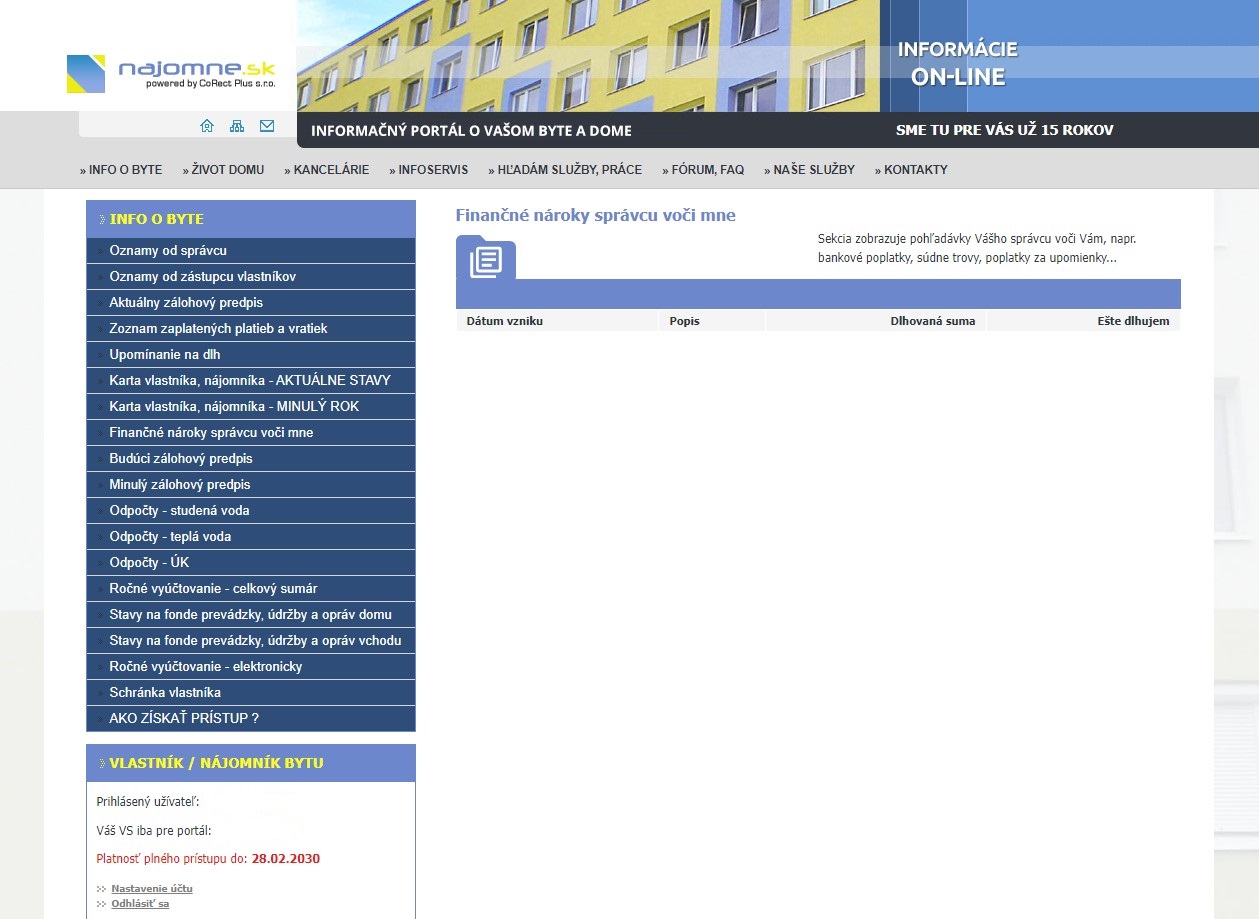 - SUMÁR – ročné vyúčtovanie služieb
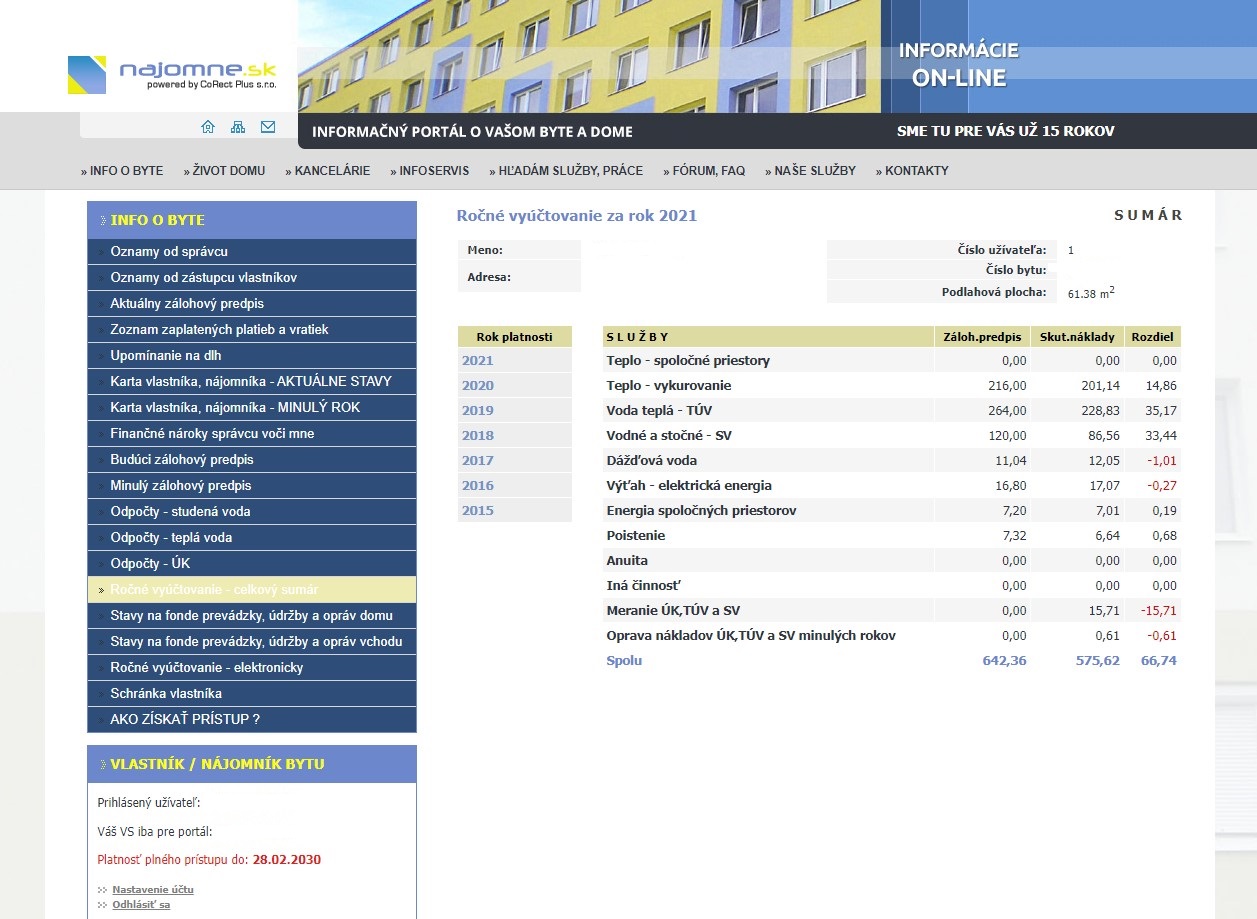 + Preplatok
- Nedoplatok
Rok, ktorý chcete zobraziť
- Tvorba a čerpanie Fondu prevádzky, údržby a opráv (prehľad jednotlivých položiek, aj za minulé roky)
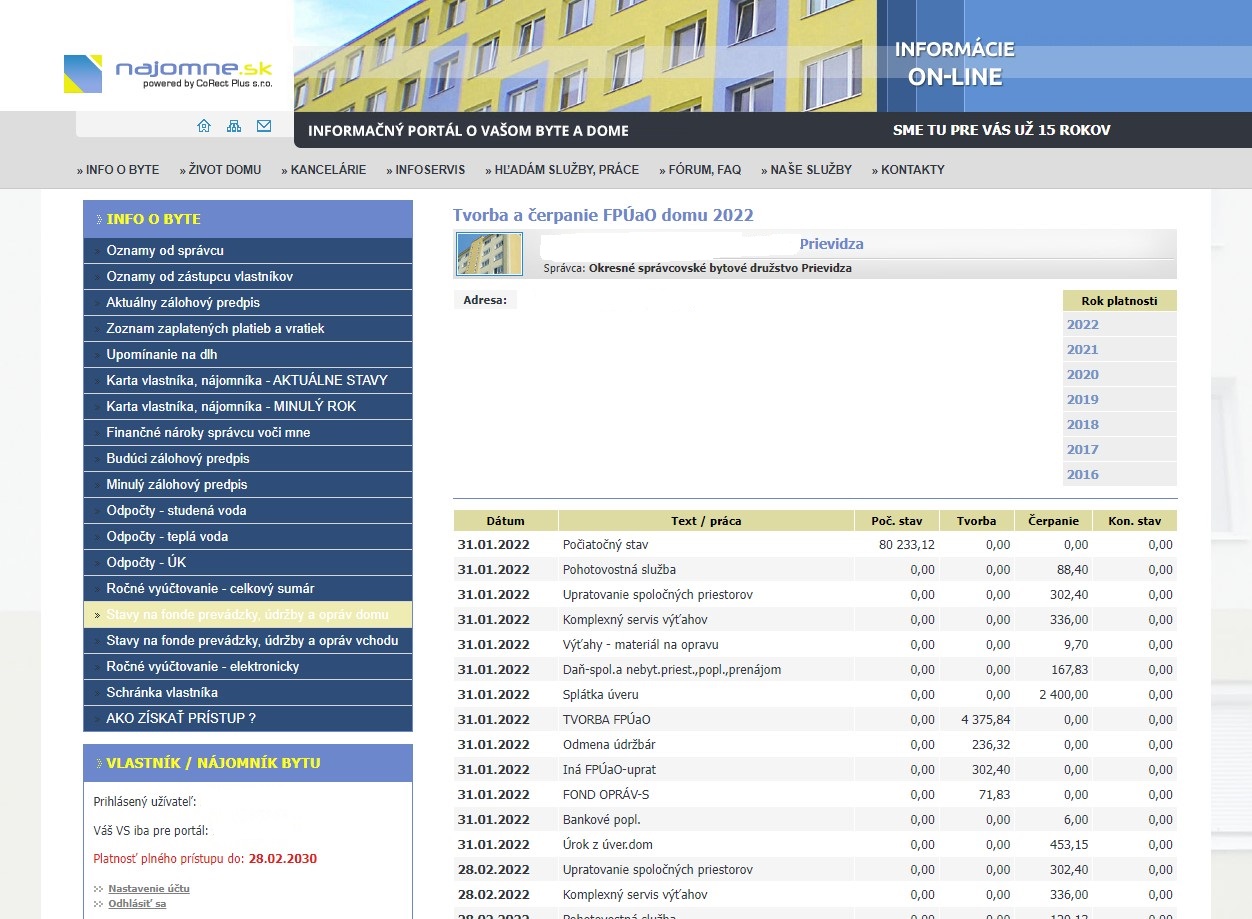 - Ročné vyúčtovanie služieb - elektronicky
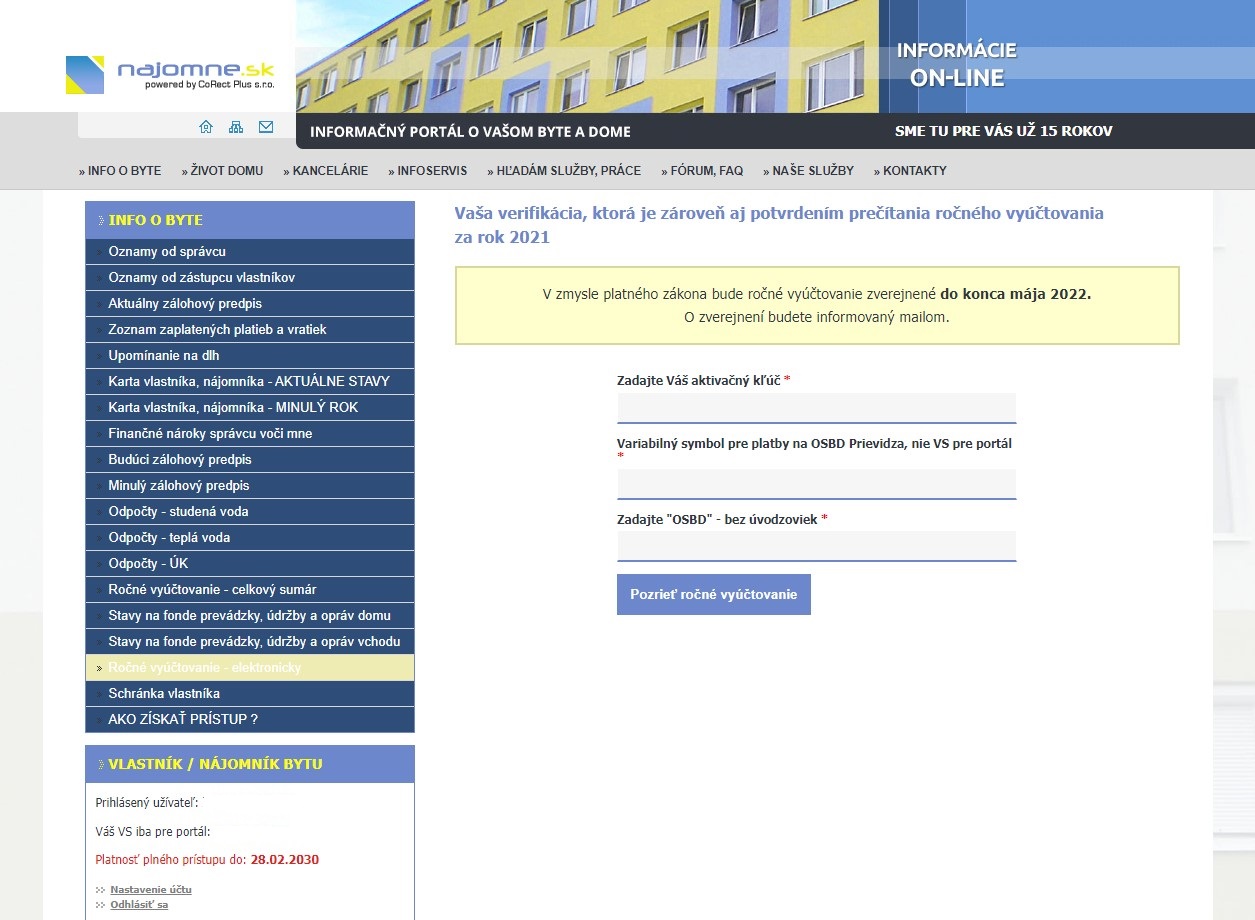 Toto je obrazovka, keď si chcete pozrieť VS po prvý krát.
Zadaním troch overovacích prvkov vieme, kedy ste si VS prevzal. 
Daný dátum OSBD slúži ako doklad o prevzatí.

Keď už zadáte tri overovacie prvky, obrazovka sa zmení a bude tam zoznam elektronických dokumentov, napr. vyúčtovanie služieb, rozúčtovanie nákladov ÚK a vody firmami ISTA, alebo TECHEM, a všetky povinné prílohy od správcu bytov.
- INFORMÁCIE O DOME – všetko čo sa týka domu
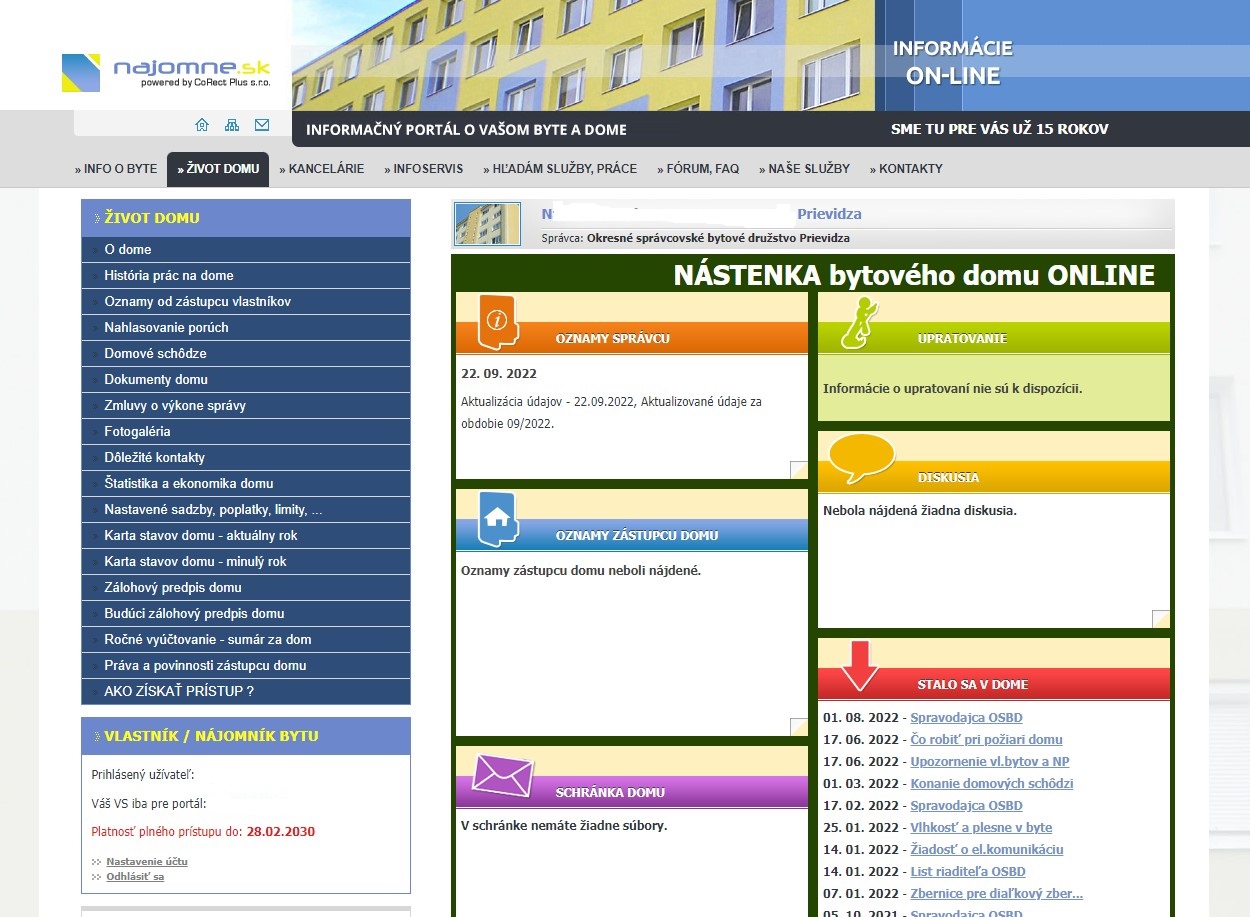 - Karta stavov domu (celkový mesačný (ročný) prehľad finančnej disciplíny vlastníkov bytov)
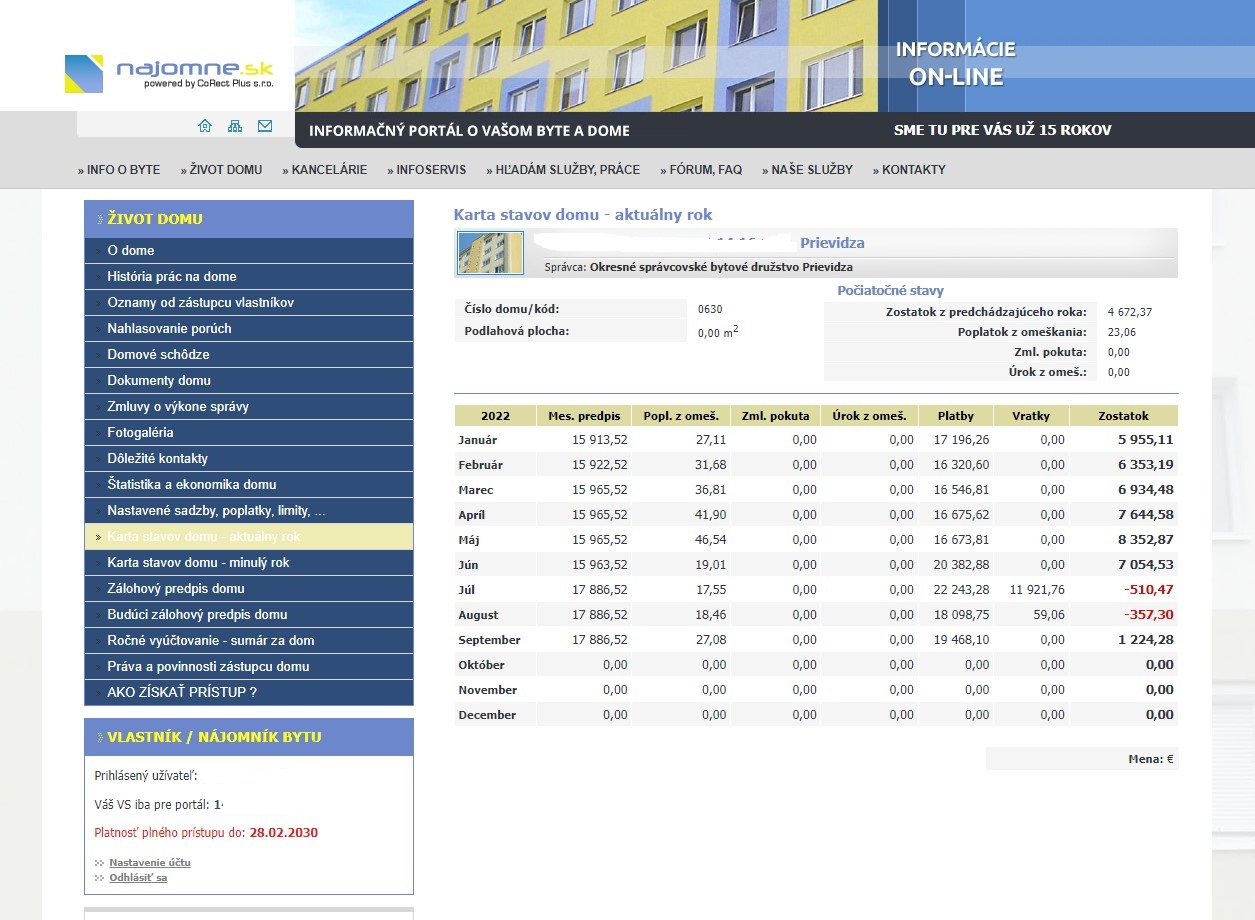 Stav k 09/2022
Preplatok (prišlo viac
platieb, ako bolo nutné)
- Ročné vyúčtovanie – sumár za celý dom (prehľad za jednotlivé položky nákladov)
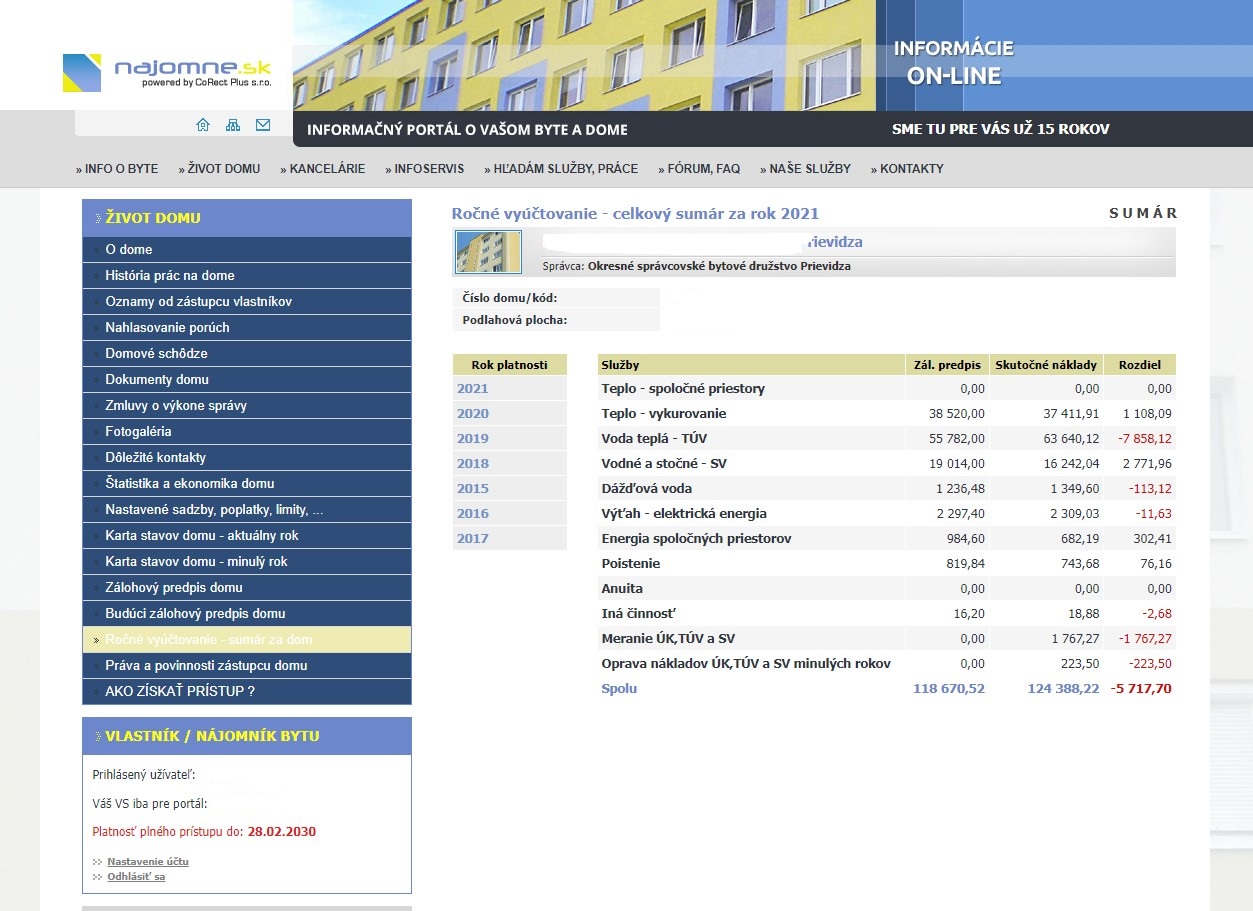